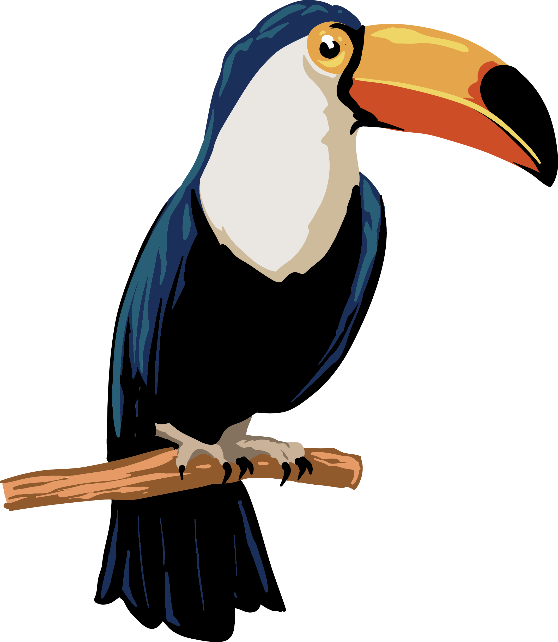 Летние поступления в читальном зале периодических изданий
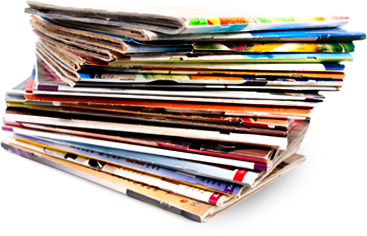 Вопросы экономики (июнь 2018,№6)
Темы номера:
 участие бизнеса в социальном развитии территории: ограничения и возможности;
 факторы экономического роста: эмпирический анализ индустриализации и инвестиций в технологическое обновление;
 демографические тормоза экономики
Harvard Business Review Россия (июнь-июль 2018)
Темы номера:
 пирамида ценностей 2В2-клиента;
 управление политическими рисками в XXI веке;
 цифровые иллюзии;
 волшебная сила вопросов
Финансы и кредит (июнь 2018, том 24)
Темы номера:
 анализ динамики финансовой состоятельности стран БРИКС;
 методика оценки уровня развития государственного-частного партнерства в субъектах Российской Федерации;
 современная трансформация российского банковского сектора;
 контуры применения технологии блокчейн в финансовой организации
Эксперт(№ 26)
Темы номера:

 пенсионная реформа;

 люксембургский форум;
Экономический анализ: теория и практика (том 17, выпуск 6, 2018 г.)
Темы номера:
 импортозависимость как угроза инновационному развитию отечественной промышленности;
 исследования рисков компаний в рамках стейкхолдерского подхода к анализу;
анализ и оценка параметров бедности с помощью экспертных методов;
управление устойчивостью предприятия в условиях цифровой экономики.
Директор по персоналу (№ 7, июль 2018)
Темы номера:
 как грамотно вводить в должность новичков, чтобы они быстро включались в работу; 
 готовимся принять на стажировку студентов старших курсов;
Родина (июнь 2018, №6)
Темы номера:

 портрет флигель-адъютанта Сергея Марина;

 был ли прототип у левши?
Научная библиотека НГУЭУЗал периодических изданий (ул. Каменская, 52, каб. 3-109, тел. 243-94-06)
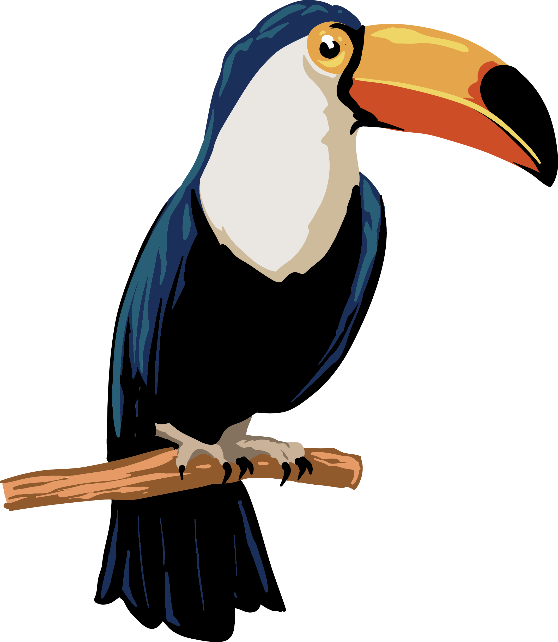 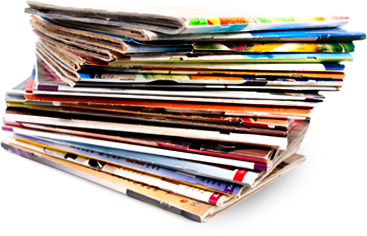